Тема урока:«Праздники народов России»
Составители:
Баженова А.В., учитель начальных классов
Слащева А.С., учитель начальных классов
Как солнце блещет ярко,
Как неба глубь светла,
Как весело и громко
Гудят колокола.
Немолчно в Божьих храмах
Поют «Христос Воскресе!»
И звуки дивной песни
Доходят до небес.
А. Плещеев
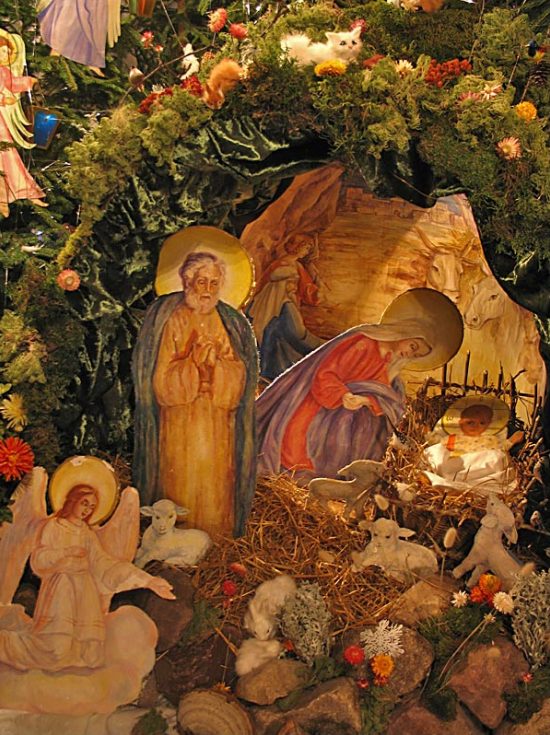 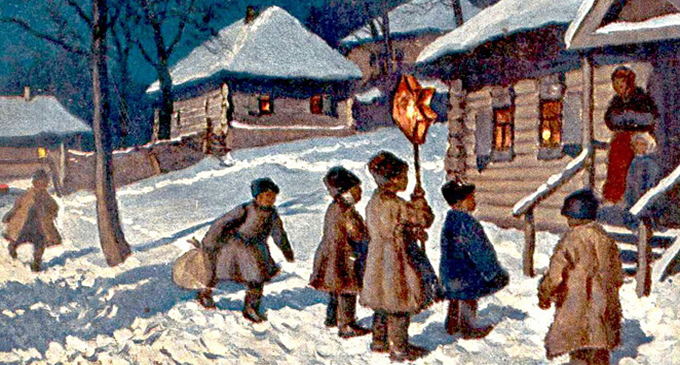 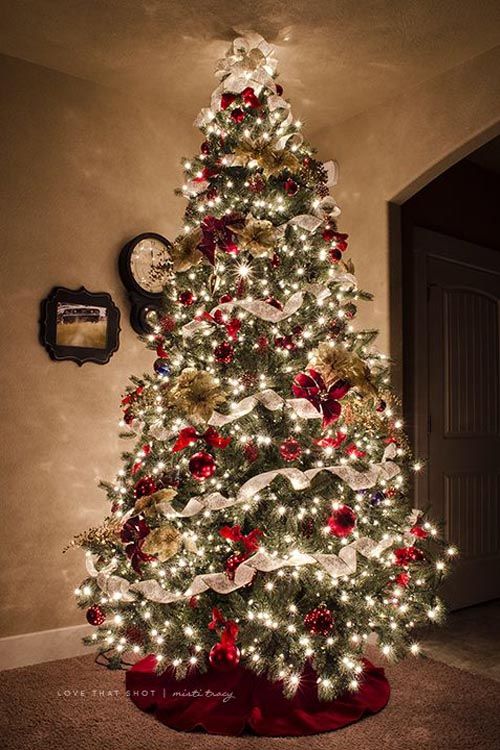 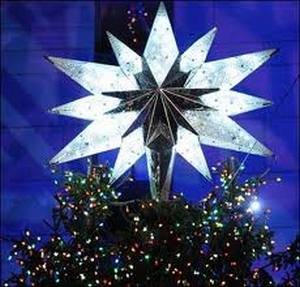 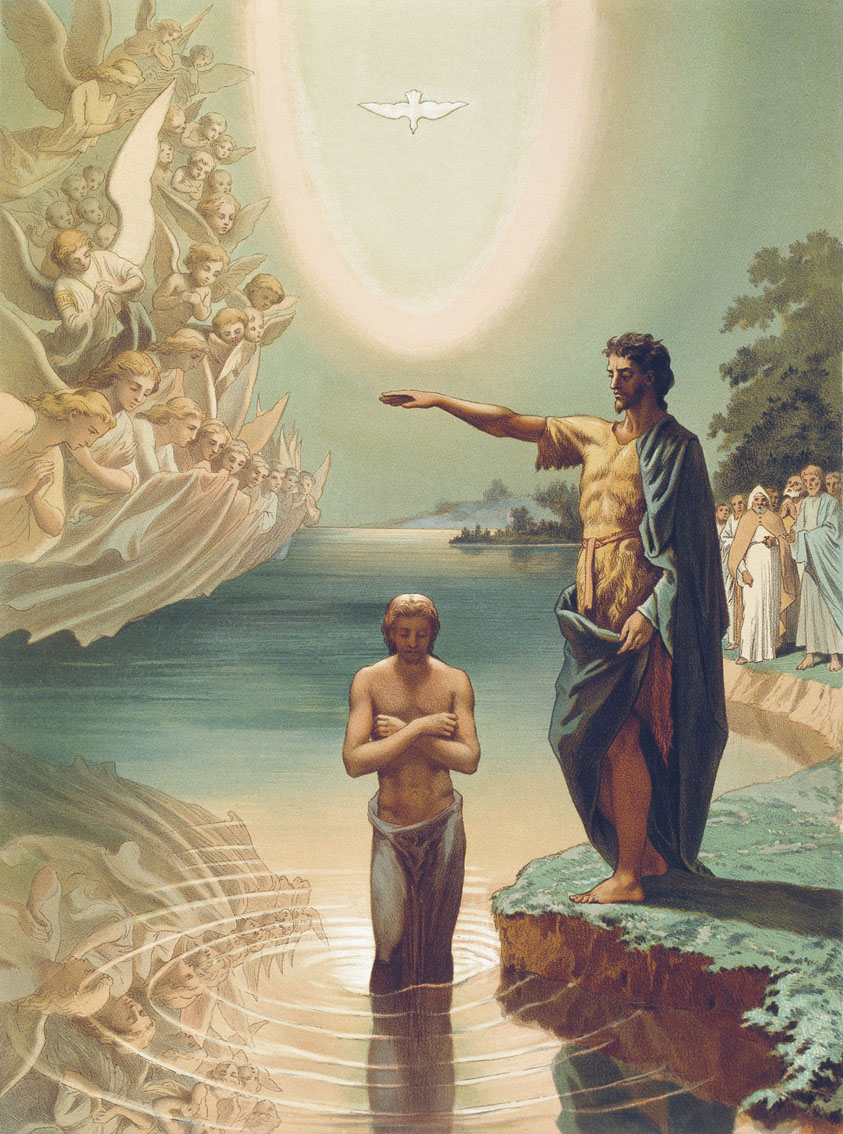 Крещение Иисуса Христа в водах реки Иордан
Великое водосвятие
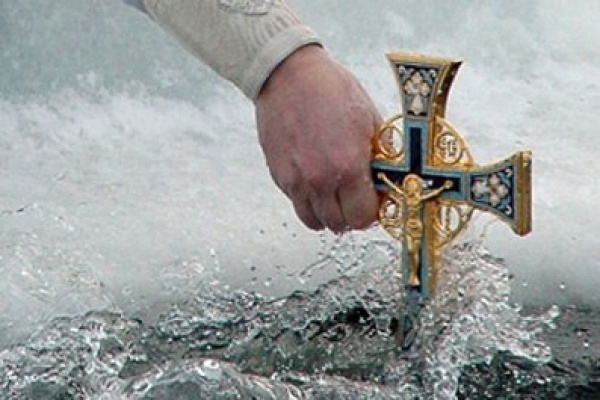 Иордань
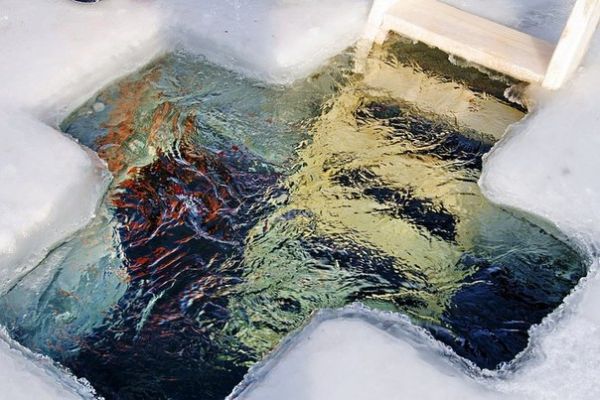 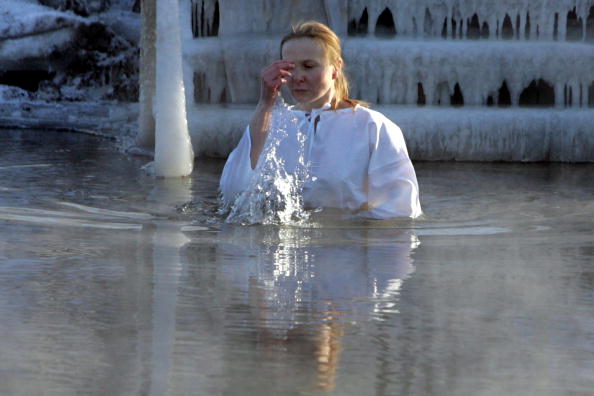 Окунание в прорубь о крещении
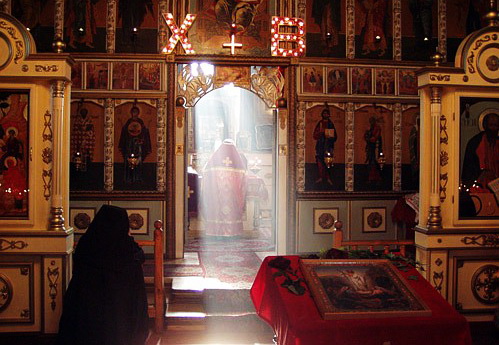 Открытие Царских ворот в храме
«Равноапостольная Мария Магдалина»
Крапанки— от украинского слова «крапать», то есть покрывать каплями.Сначала яйцо красят одним цветом, затем, когда оно высохнет и остынет, на него наносят капли горячего воска.Как только воск остынет, яйцо кладут в раствор другого цвета.После высыхания краски яйцо опускают в горячую воду.Воск тает, и выходит очень забавное яйцо.Воск можно и аккуратно соскоблить.
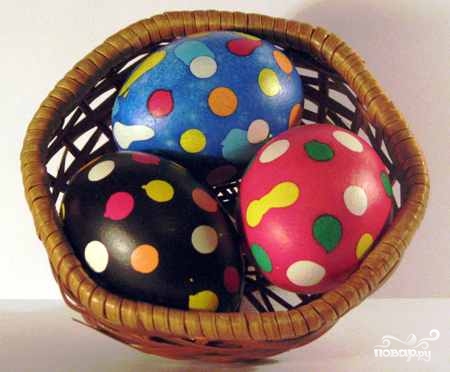 Крашенки - от слова красить. Погружают в краску полностью отварное яйцо. В старину красили луковой шелухой, сухие листья дуба,березы и крапивы. Перематывали нитками и варили в отваре, получались красивые «мраморные» яйца.
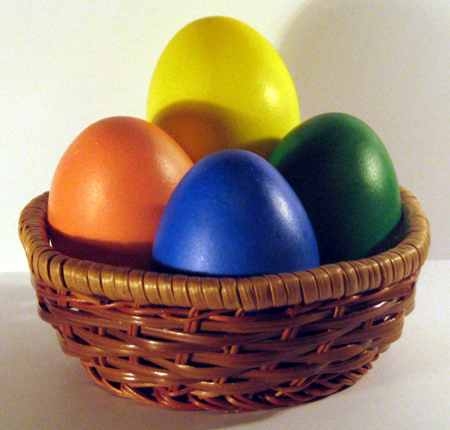 Драпанки. Для драпанки лучше брать яйца коричневого оттенка. Скорлупа таких яиц прочнее, чем белых.Сначала яйца варят, затем красят в какой-нибудь цвет потемнее, потом сушат. Узор наносят на скорлупу острым предметом - ножом, шилом, ножницами, толстой иглой, канцелярским ножом. Но прежде, чем выцарапать узор, его необходимо нанести на яйцо острым карандашом.
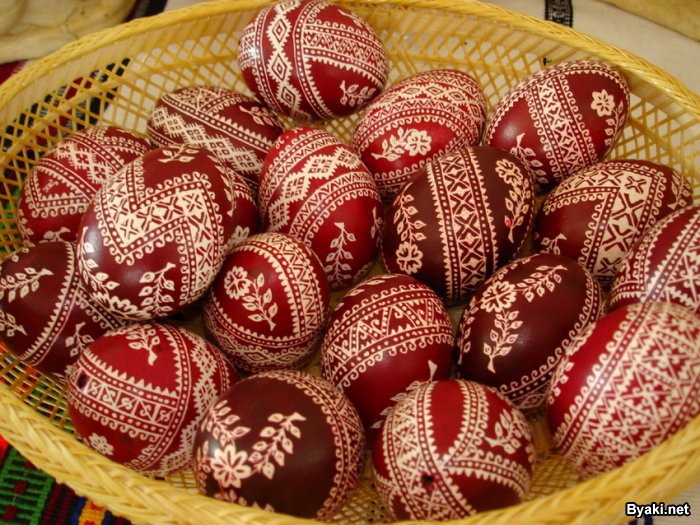 Писанки— это искусно расписанные пасхальные яйца. Писанки - настоящие произведения народного творчества.Для рисунка писанки используют элементы растительного и животного мира, геометрические фигуры
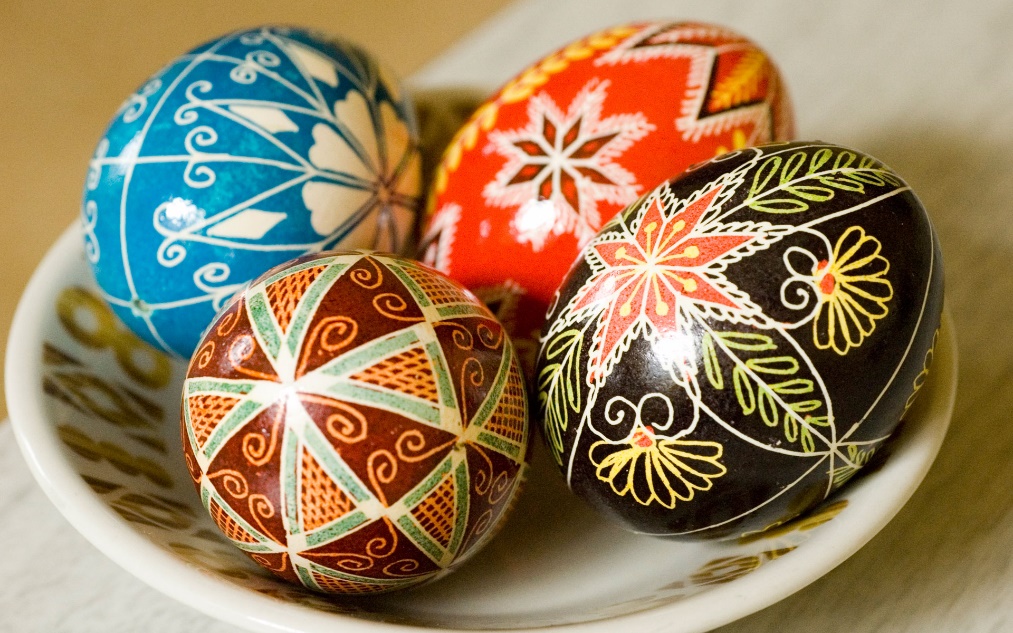 Малеванка - яйцо, расписанное своим, придуманным узором.Они не несут символического значения, могут расписываться краской
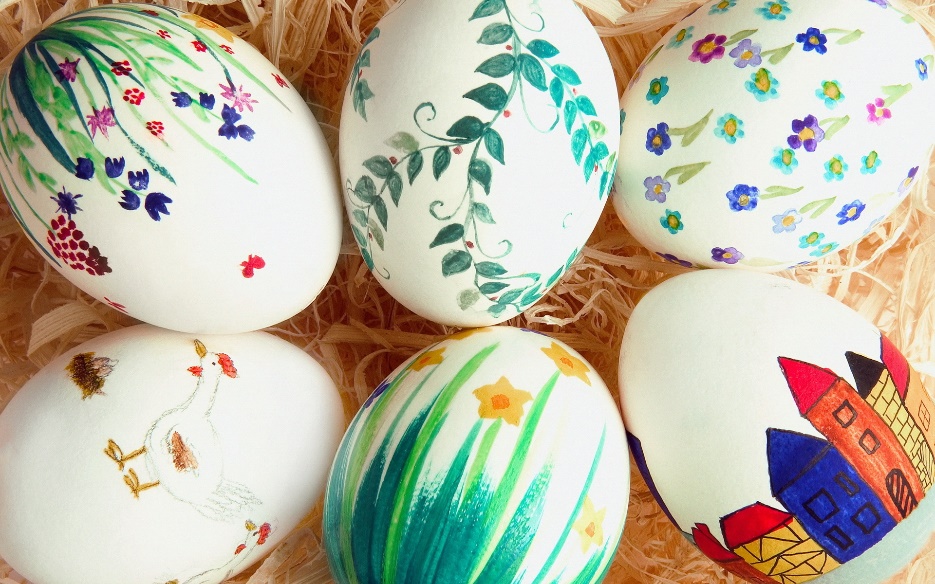 Яйчата – яйца, вырезанные из дерева и камня, сделанные из фарфора и глины изготавливались на Руси еще в 13-ом веке.Позднее яйца стали украшать бисером, кружевами, вязанием и т.д.
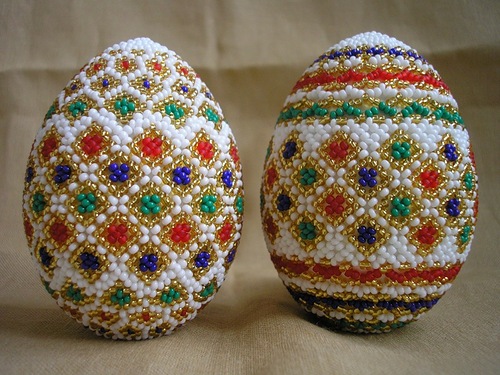 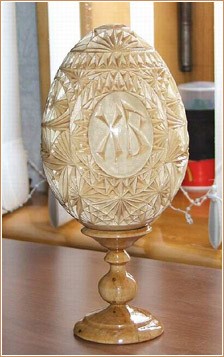 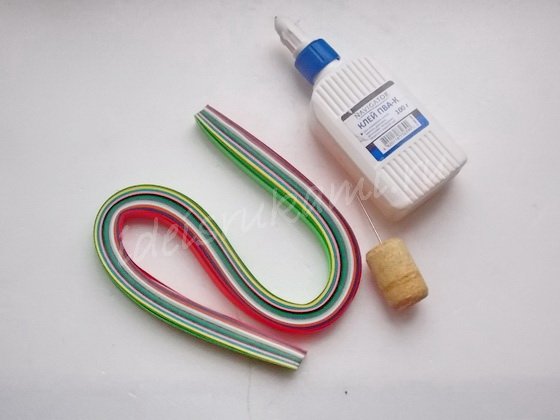 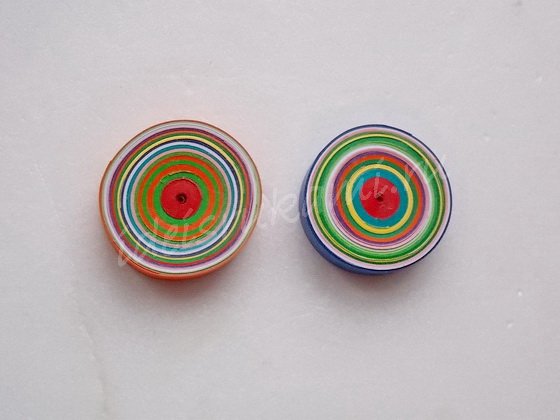 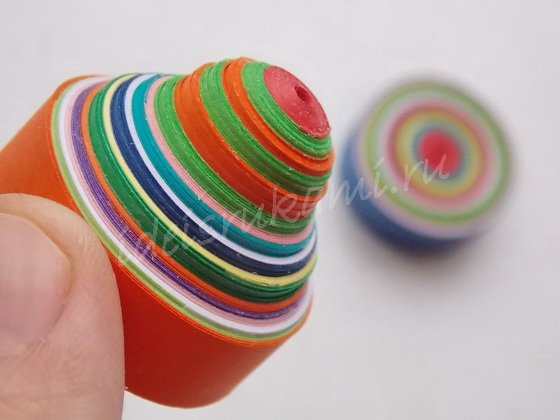 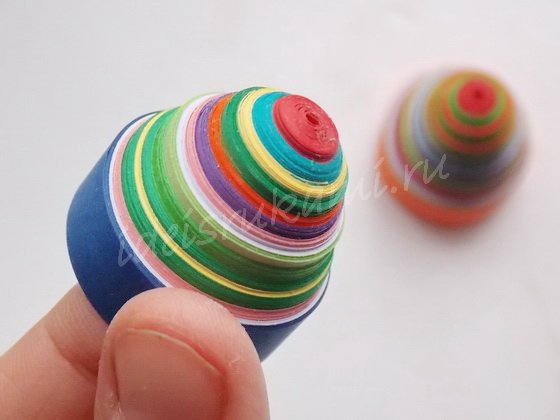 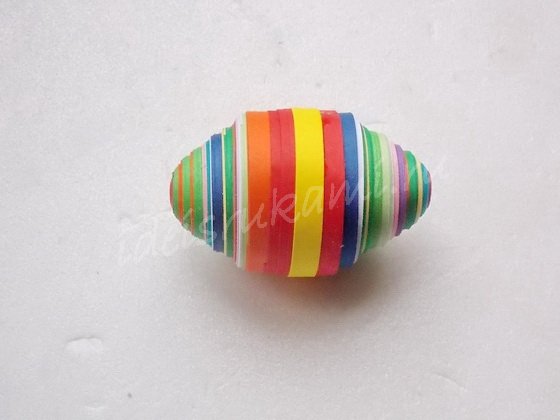 Спасибо за внимание.